Сложение и вычитание в пределе 1000
Земцова В.Я.
Учитель 
математики
Сколько спряталось котят?
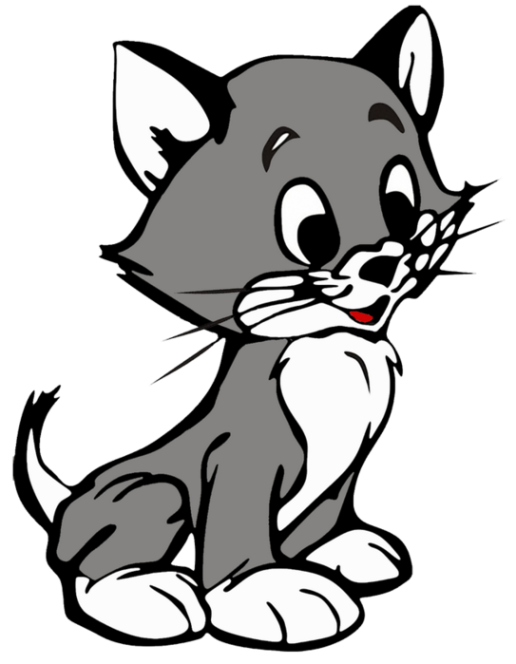 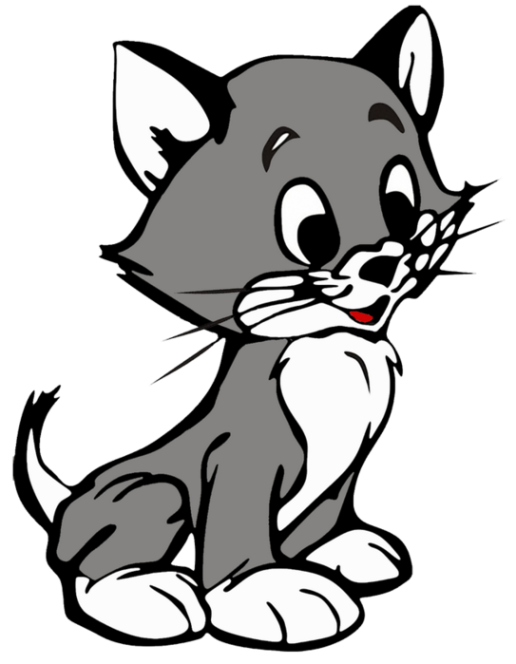 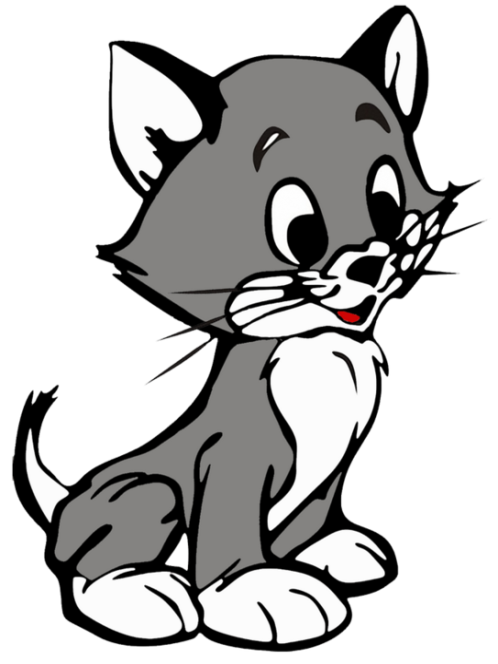 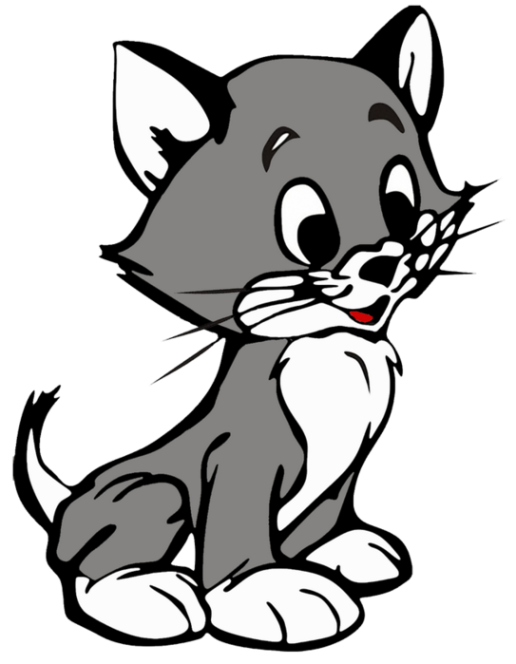 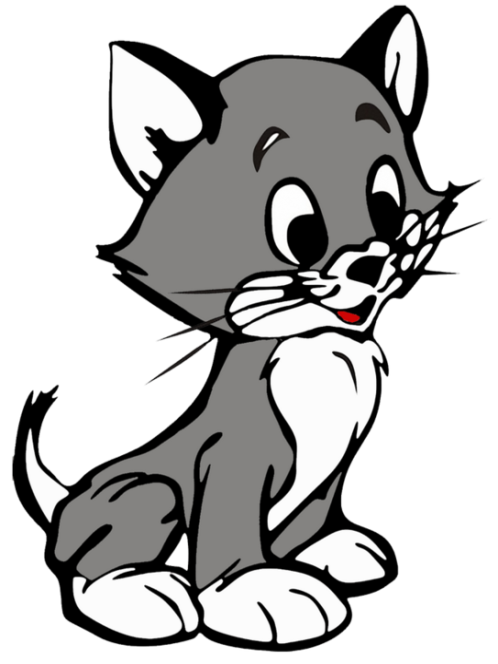 Найди отличия.
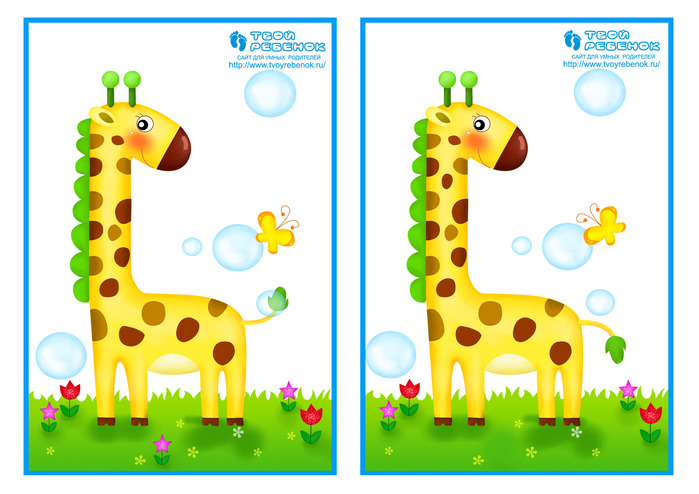 Реши примеры
254+746                923- 638                               
      487+293                755- 439
      199+538                590 -126 
      702+199                840 - 237
      673+144                645 - 188
      937+  49                877 -   99
Реши задачи и запиши их решение.
Задача. Пальто стоит 5790 рублей, а сапоги на 2300 рублей дешевле. Сколько рублей стоят сапоги?
Задача. В одной школе 653 ученика, а в другой – на 240 учащихся меньше. Сколько учащихся в другой школе?